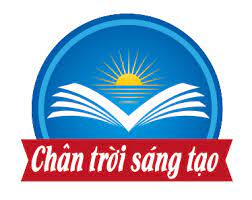 NGỮ VĂN 6
KÍNH CHÀO QUÍ THẦY CÔ GIÁO 
VÀ CÁC EM THÂN MẾN !
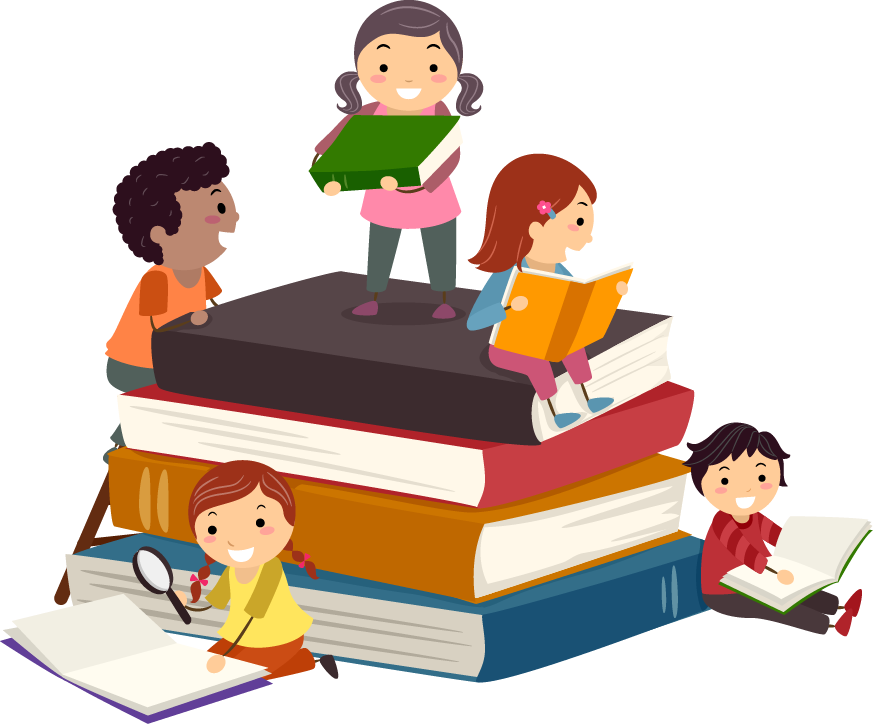 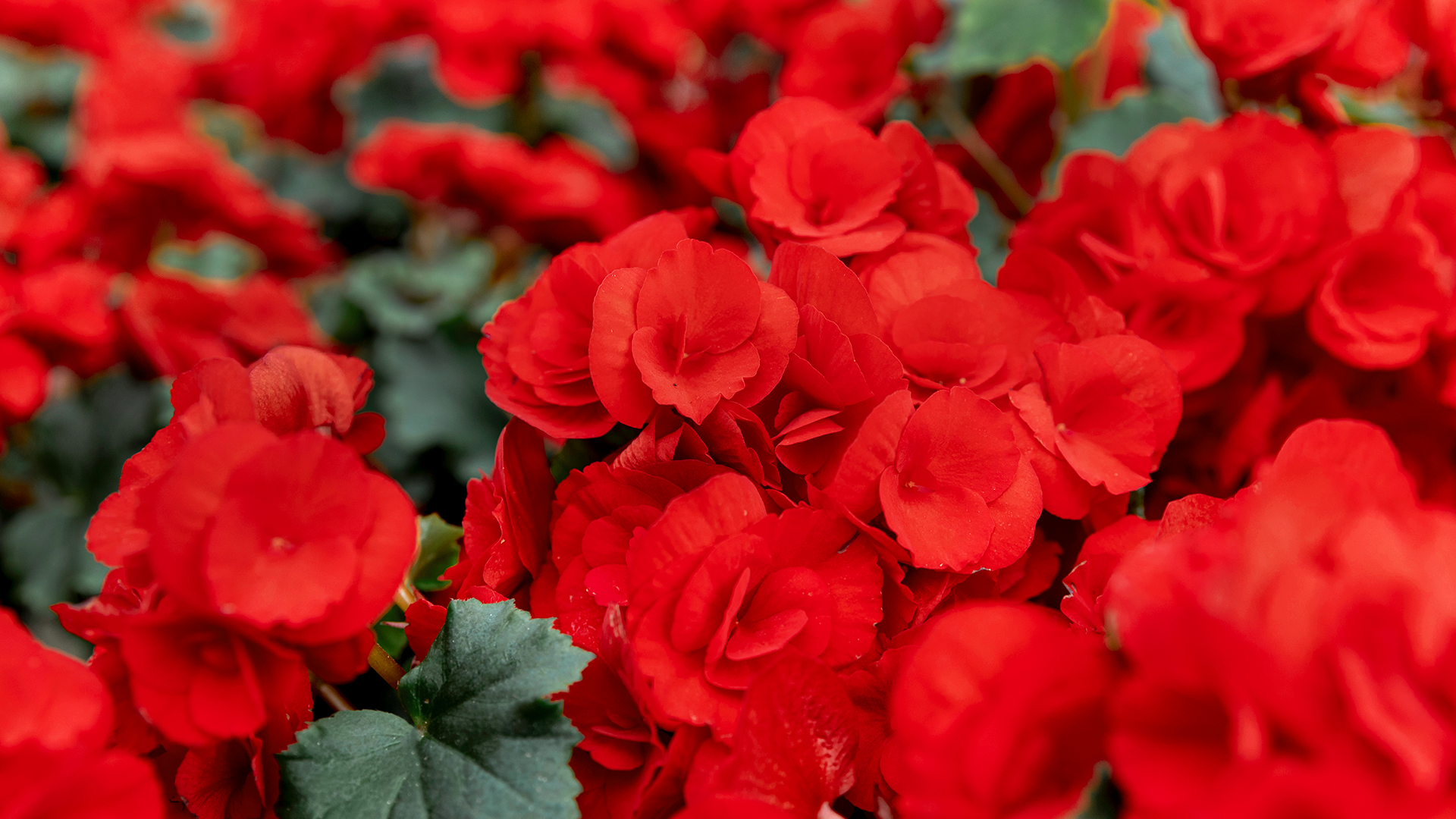 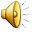 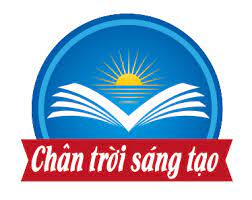 BÀI 10: MẸ THIÊN NHIÊN
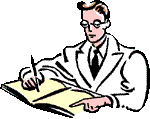 VIẾT
VIẾT VĂN BẢN THUYẾT MINH 
THUẬT LẠI MỘT SỰ KIỆN
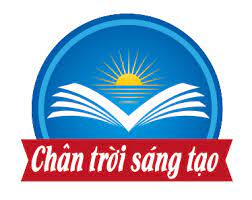 GIỚI THIỆU KIỂU BÀI
Văn bản: “Lễ cúng thần Lúa của người Chơ-ro”.
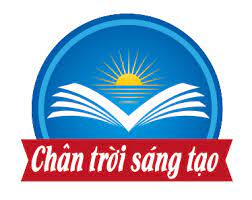 PHIẾU HỌC TẬP SỐ 1
Họ và tên HS: …………………………………………..
Nhiệm vụ: Dựa vào văn bản “Lễ cúng thần Lúa của người Chơ-ro”, em hãy hoàn thành theo hiểu biết của mình bằng cách trả lời vào cột bên phải các câu hỏi ở cột bên trái.
 






\\\
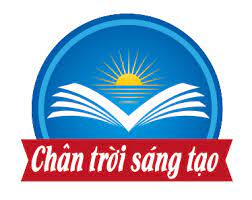 GIỚI THIỆU KIỂU BÀI
Văn bản: “Lễ cúng thần Lúa của người Chơ-ro”.
- Sự kiện: Lễ cúng Thần Lúa ( Lễ Sa-Yang-Va) của người Chơ- Ro.
-  Thời gian: Tổ chức hằng năm (từ ngày 15 – 30/03 AL).
- Địa điểm: Đồng Nai.
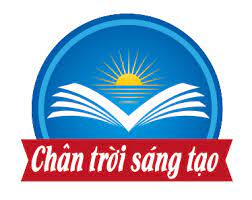 GIỚI THIỆU KIỂU BÀI
Văn bản: “Lễ cúng thần Lúa của người Chơ-ro”.
- Lễ cúng: Chuẩn bị: cây nêu, người phụ nữ rước hồn lúa. Trước khi cúng lễ: Người phụ nữ lớn tuổi mang gùi ra rẫy lúa vái thần linh rồi cắt bụi lúa đem về để bàn thờ. Trong khi cúng lễ: Vào buổi trưa, bày gà, heo, rượu cần, lúa, hoa quả, bánh giầy, bánh tét, …già làng hoặc chủ nhà sẽ đọc lời khấn cầu mong sức khỏe, mùa màng tươi tốt, … trong không khí có nhạc đệm, cồng chiêng. Sau khi cúng xong, mọi người dự tiệc trên nhà sàn ăn uống vui vẻ.- Văn bản có nêu thời gian, địa điểm cụ thể, lễ cúng góp phần làm phong phú di sản văn hóa của dân tộc ta.
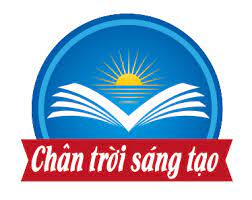 GIỚI THIỆU KIỂU BÀI
Văn bản: “Lễ cúng thần Lúa của người Chơ-ro”.
- Cảm nhận của người viết: Lễ cúng thần Lúa của người Chơ-ro là một nét văn hoá sinh hoạt độc đáo; cảm thấy gắn bó với thiên nhiên, biết ơn thiên nhiên.
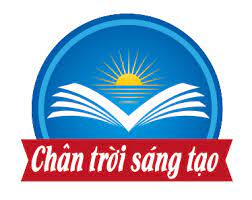 GIỚI THIỆU KIỂU BÀI
Văn bản: “Lễ cúng thần Lúa của người Chơ-ro”.
- Sự kiện: Lễ cúng Thần Lúa ( Lễ Sa-Yang-Va) của người Chơ- Ro. - Thời gian: Tổ chức hằng năm (từ ngày 15 – 30/03 AL).- Địa điểm: Đồng Nai.- Lễ cúng: Chuẩn bị: cây nêu, người phụ nữ rước hồn lúa. Trước khi cúng lễ: Người phụ nữ lớn tuổi mang gùi ra rẫy lúa vái thần linh rồi cắt bụi lúa đem về để bàn thờ. Trong khi cúng lễ: Vào buổi trưa, bày gà, heo, rượu cần, lúa, hoa quả, bánh giầy, bánh tét, …già làng hoặc chủ nhà sẽ đọc lời khấn cầu mong sức khỏe, mùa màng tươi tốt, … trong không khí có nhạc đệm, cồng chiêng. Sau khi cúng xong, mọi người dự tiệc trên nhà sàn ăn uống vui vẻ.- Văn bản có nêu thời gian, địa điểm cụ thể, lễ cúng góp phần làm phong phú di sản văn hóa của dân tộc ta.- Cảm nhận của người viết: Lễ cúng thần Lúa của người Chơ-ro là một nét văn hoá sinh hoạt độc đáo; cảm thấy gắn bó với thiên nhiên, biết ơn thiên nhiên.
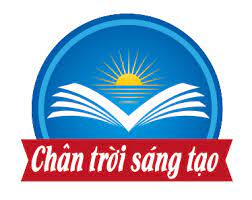 ĐẶC ĐIỂM CỦA KIỂU BÀI THUYẾT MINH 
THUẬT LẠI MỘT SỰ KIỆN
ĐẶC ĐIỂM CỦA KIỂU BÀI THUYẾT MINH 
THUẬT LẠI MỘT SỰ KIỆN
- Thuyết minh thuật lại một sự kiện là kiểu bài người viết dùng lời văn và một số phương tiện giao tiếp phi ngôn ngữ để thuật lại một sự kiện theo đúng diễn biến trong thực tế nhằm giúp người đọc, người nghe nắm được diễn biến của sự kiện và những thông tin liên quan đến sự kiện ấy.
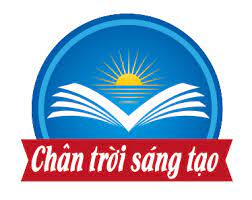 ĐẶC ĐIỂM CỦA KIỂU BÀI THUYẾT MINH 
THUẬT LẠI MỘT SỰ KIỆN
01
02
Giới thiệu được 
sự kiện, thời gian và địa điểm diễn ra 
sự kiện.
Thuật lại đủ các hoạt động chính của sự kiện theo một trình tự hợp lí.
04
03
Sử dụng thông tin chính xác, tin cậy trong khi thuật lại sự kiện.
Đưa ra nhận xét, đánh giá hoặc cảm nhận của người viết về sự kiện
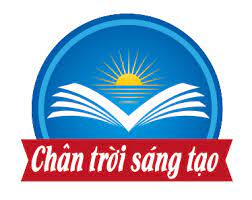 BỐ CỤC CỦA KIỂU BÀI THUYẾT MINH THUẬT LẠI MỘT SỰ KIỆN
Thân bài:
Thuyết minh thuật lại sự kiện theo một trình tự hợp lí.
Mở bài: 
Giới thiệu sự kiện cần thuyết minh lại.
Kết bài:
Phát biểu cảm nhận hoặc đánh giá về sự kiện.
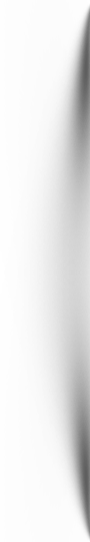 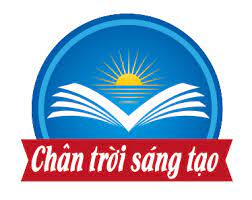 ĐỌC VÀ PHÂN TÍCH BÀI VIẾT THAM KHẢO
“Thuyết minh thuật lại sự kiện 
Hội khỏe Phù Đổng của trường em”
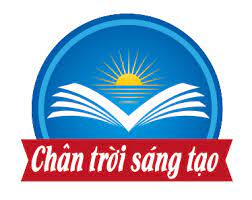 PHÂN TÍCH MẪU
“Thuyết minh thuật lại sự kiện 
Hội khỏe Phù Đổng của trường em”
*Mở bài:- Sự kiện: Hội khỏe Phù Đổng.- Thời gian: Ngày 29/11/2020- Địa điểm: Trường em (THCS… TP…)
*Mở bài:- Sự kiện: ……………………………..- Thời gian: ……………………………- Địa điểm:…………………………….
02
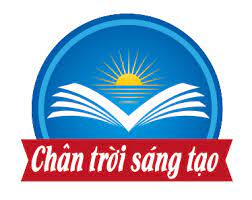 PHÂN TÍCH MẪU
“Thuyết minh thuật lại sự kiện 
Hội khỏe Phù Đổng của trường em”
*Thân bài:
 Các sự kiện: 8h sáng buổi lễ bắt đầu, sau phần nghi thức và lời khai mạc thầy Hiệu trưởng là lễ rước đuốc thắp lửa truyền thống. Bài “Hành khúc Hội khỏe Phù Đổng” vang lên cuộc diễu hành của học sinh bắt đầu. Tiếp đó là chương trình đồng  diễn, thể dục nhịp điệu, … Đến 10h30 phút lễ khai mạc kết thúc, các vận động viên bắt đầu thi đấu. 

- Số liệu: Học sinh khối 9, 8, 7, 6; 10 Huy chương (3 Huy chương vàng, 4 Huy chương bạc, 3 Huy chương đồng)
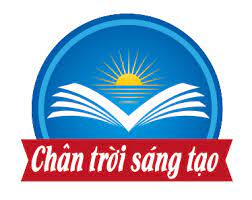 PHÂN TÍCH MẪU
“Thuyết minh thuật lại sự kiện 
Hội khỏe Phù Đổng của trường em”
*Kết bài:
- Cảm nhận, đánh giá của người viết: Hội khỏe Phù Đổng trường em thật vui vẻ, tưng bừng; buổi lễ mãi in sâu trong tâm trí em.
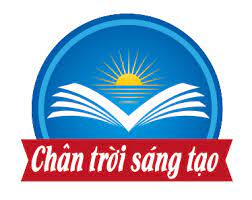 PHIẾU HỌC TẬP SÔ 2 (PHIẾU TÌM Ý TƯỞNG) 
Họ và tên HS: …………………………………………
Nhiệm vụ: Tìm ý cho bài văn thuyết minh thuật lại một sự kiện (lễ hội)
Gợi ý: Hãy viết theo hiểu biết của em bằng cách trả lời vào cột bên phải các câu hỏi ở cột bên trái. 






\\\
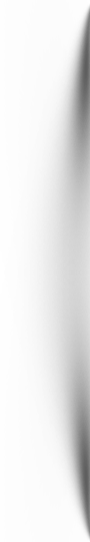 THỰC HÀNH VIẾT THEO CÁC BƯỚC
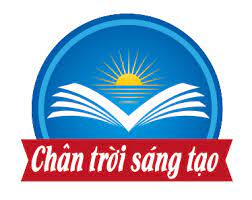 VIDEO LỄ HỘI ĐỀN HÙNG
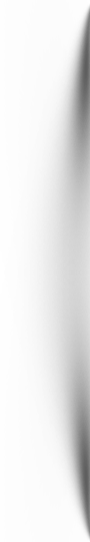 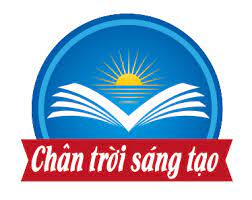 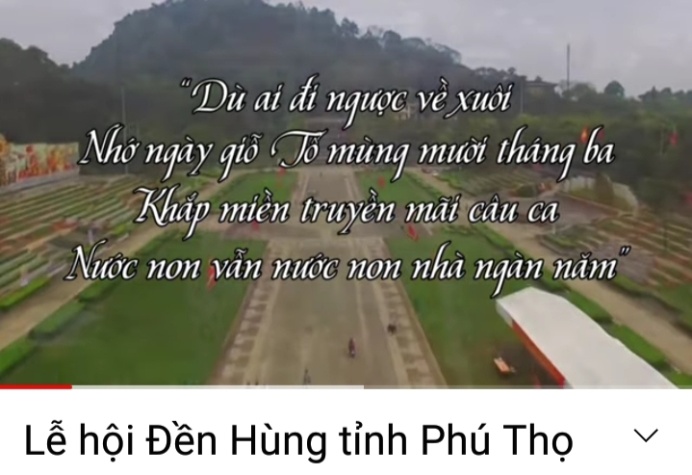 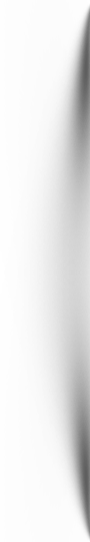 THỰC HÀNH VIẾT THEO CÁC BƯỚC
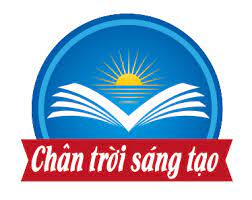 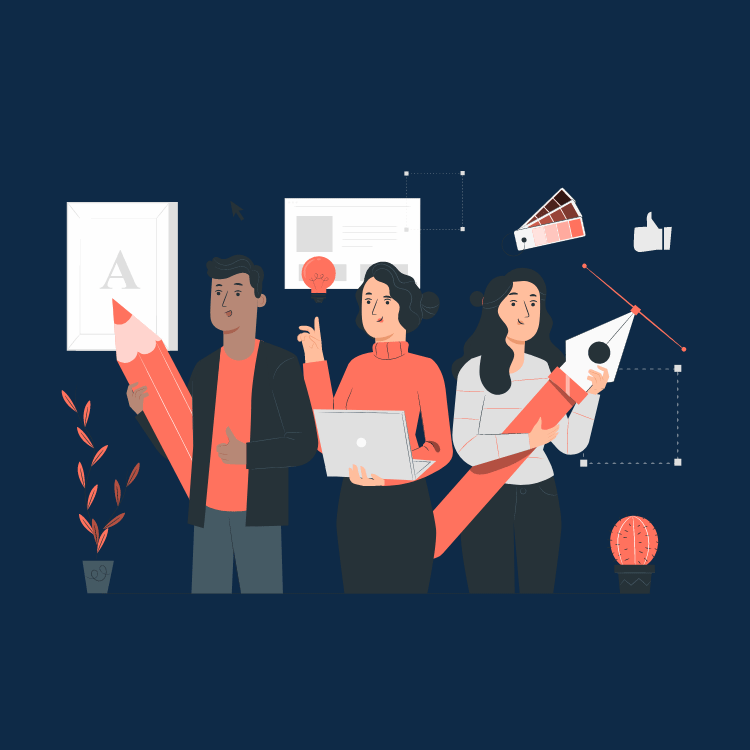 BƯỚC 1
BƯỚC 2
Chuẩn bị trước
 khi viết
Tìm ý, lập dàn ý
BƯỚC 3
BƯỚC 4
Viết bài
Chỉnh sửa và chia sẻ
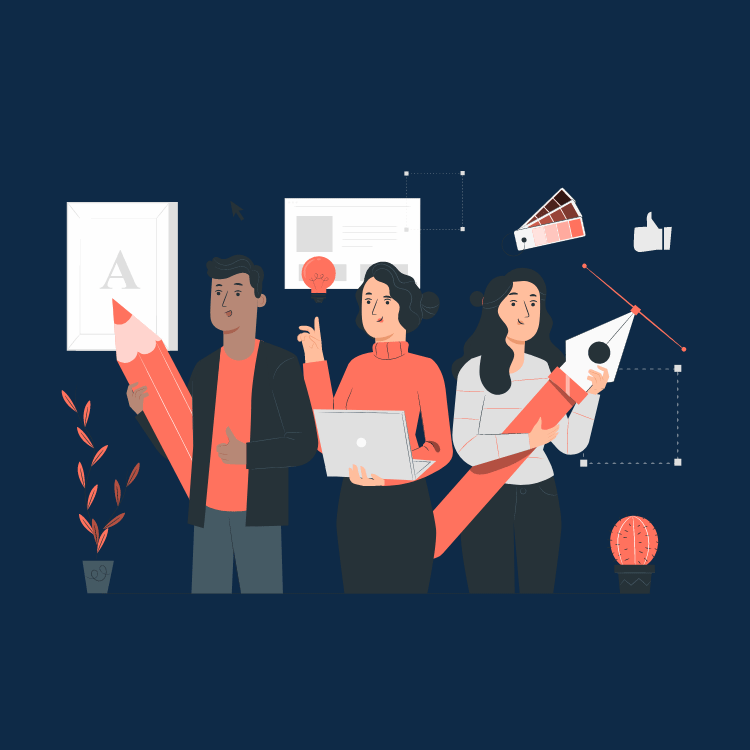 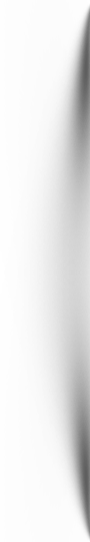 BẢNG KIỂM THUẬT LẠI MỘT SỰ KIỆN (LỄ HỘI)
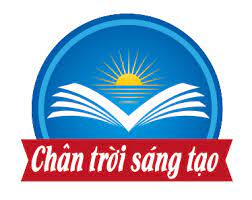 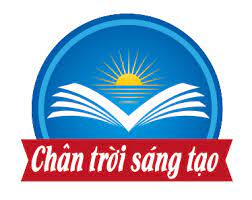 TRẢ BÀI
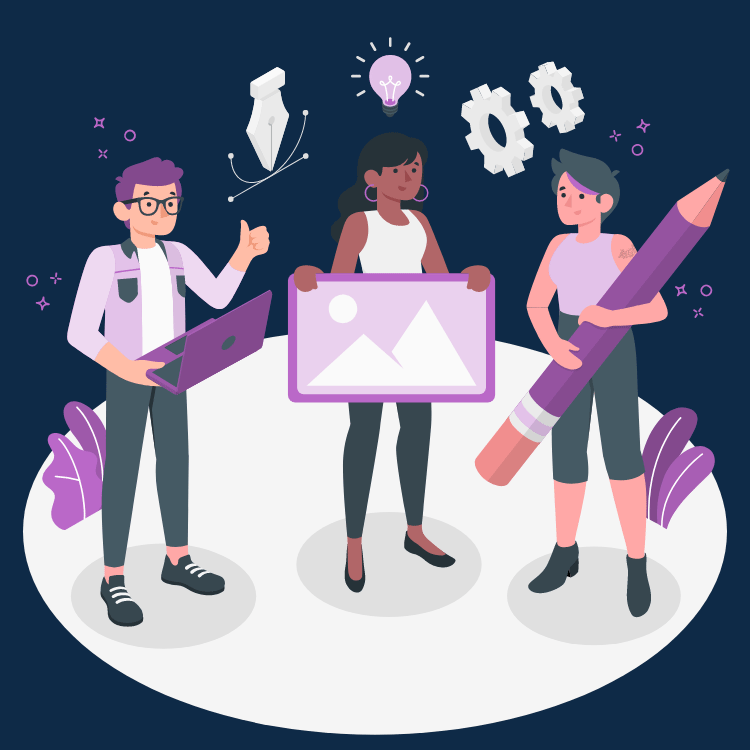 01
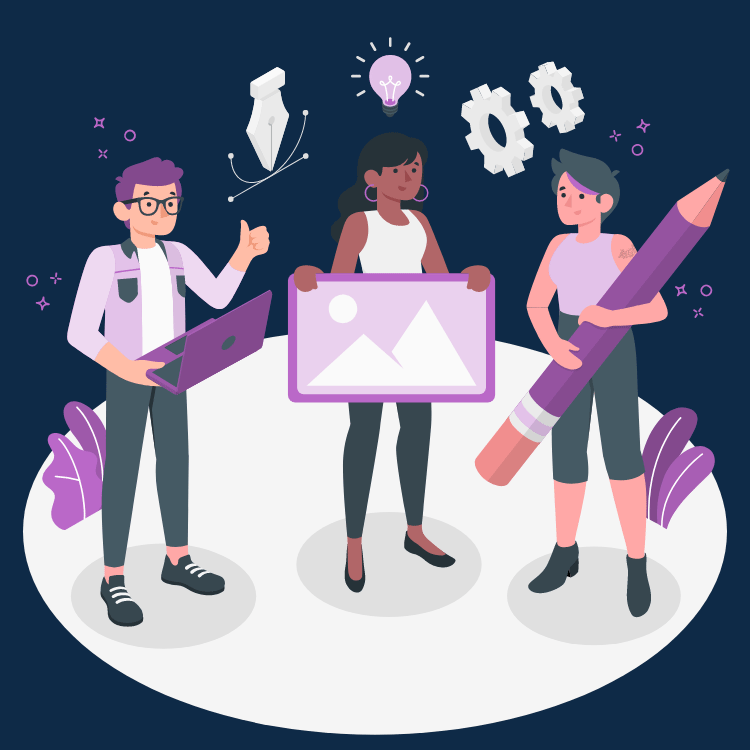 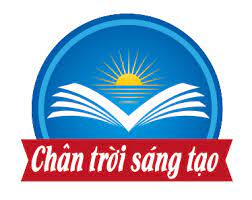 LUYỆN TẬP
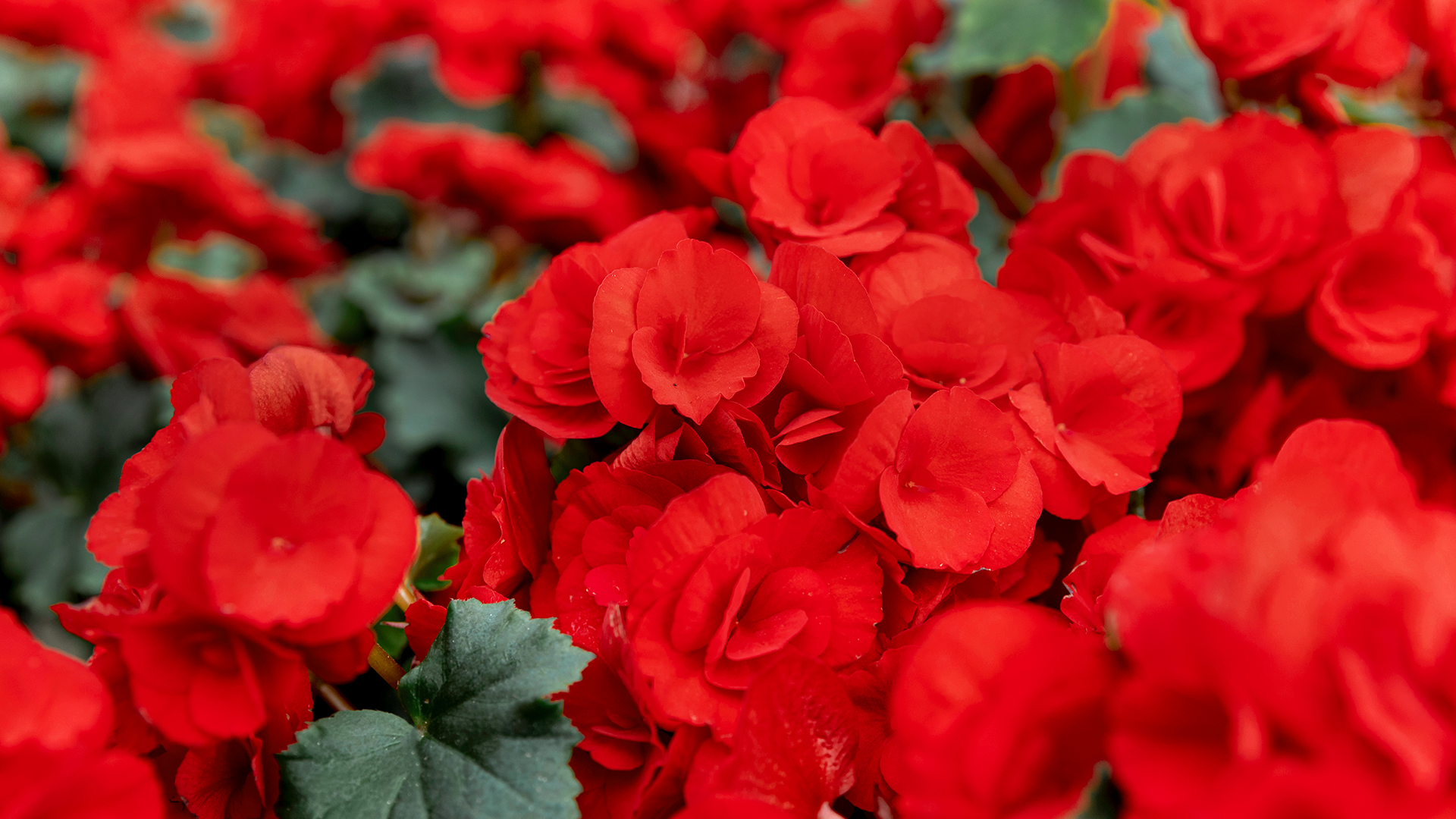 Thuật lại một sự kiện hoặc một lễ hội ở địa phương em.
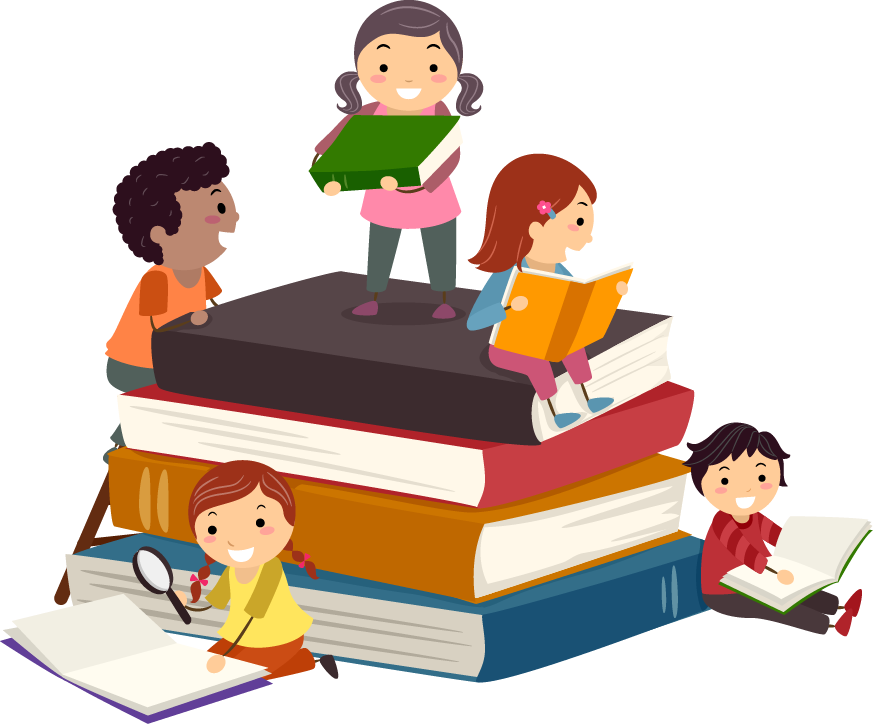 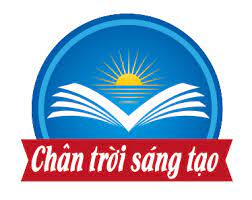 NÓI VÀ NGHE
TÓM TẮT NỘI DUNG TRÌNH BÀY CỦA NGƯỜI KHÁC
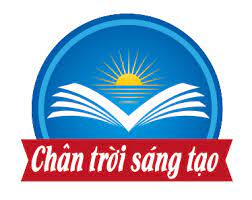 TRÒ CHƠITRUYỀN THÔNG TIN
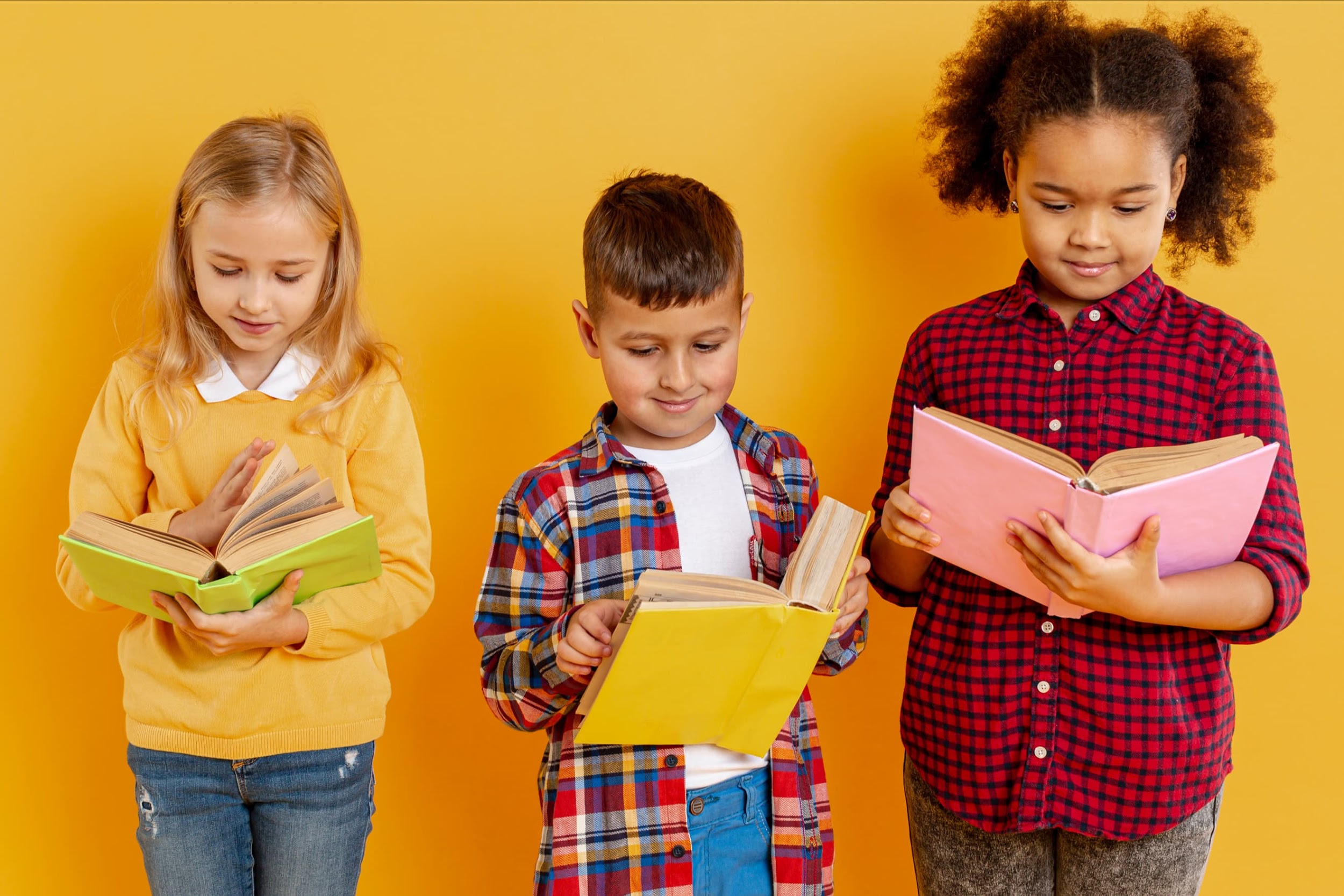 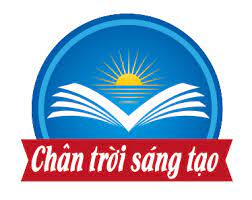 Trò chơi
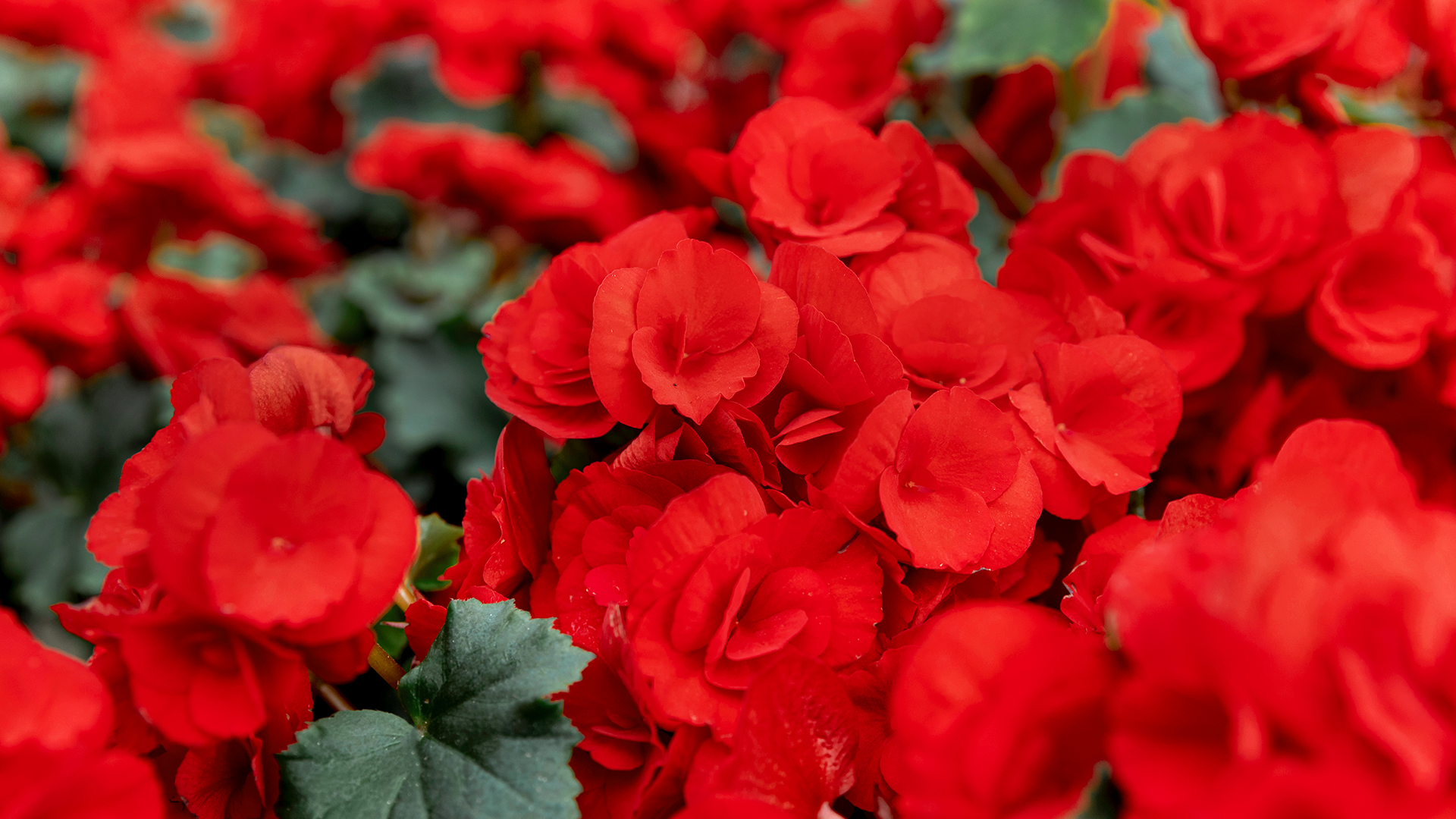 5 phút
TRUYỀN THÔNG TIN
Cách chơi:
 Chia lớp thành 4 đội chơi.
 Thành viên số 1 của mỗi đội sẽ được đọc một nội dung thông tin sau đó truyền (nói) lại thông tin đó cho thành viên số 2, thành viên số 2 truyền nội dung đã nghe được cho thành viên số 3, …tương tự cho đến thành viên cuối cùng sẽ ghi lại nội dung thông tin đã nghe được ra bảng phụ và dán lên bảng trong thời gian 5 phút
+ Khi kết thúc, các tổ sẽ dán nội dung lúc đầu với nội dung nghe được của thành viên cuối cùng và đối chiếu. Tổ nào có nội dung ghi lại tốt nhất sẽ chiến thắng.
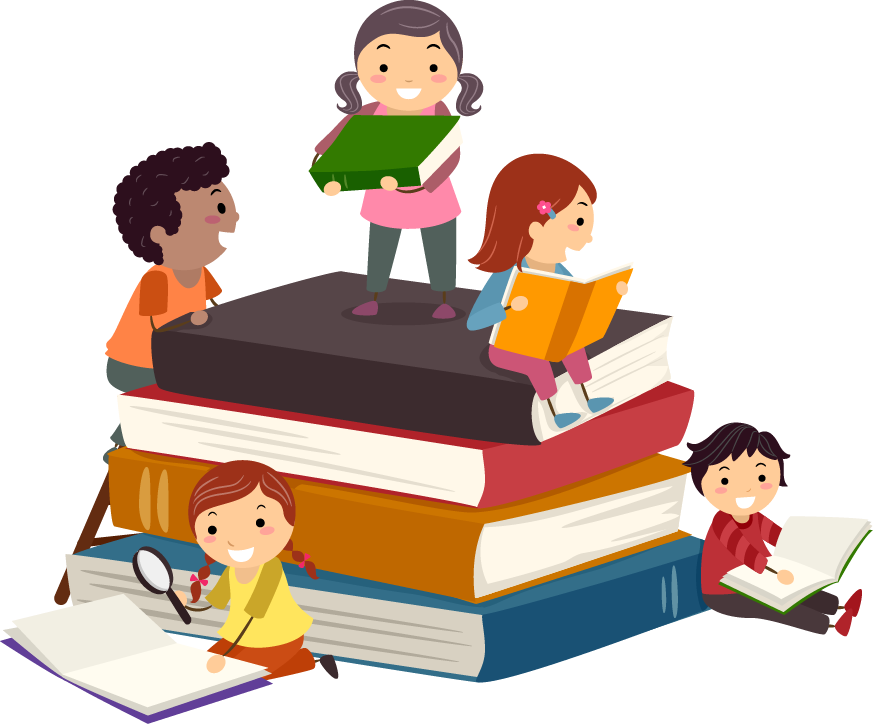 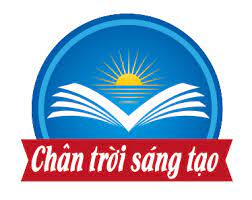 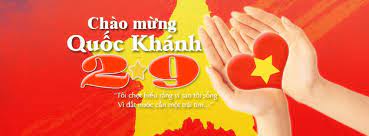 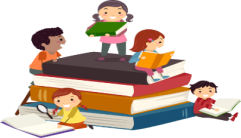 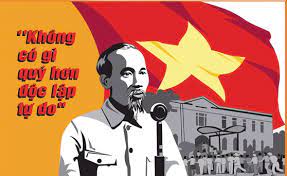 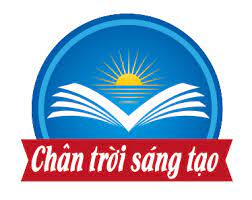 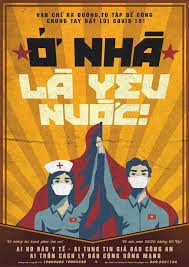 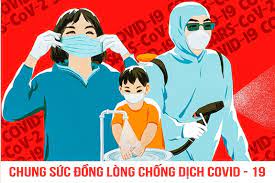 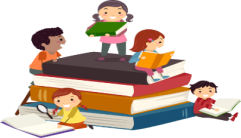 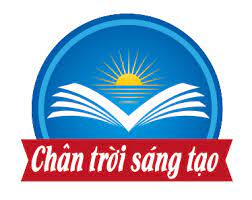 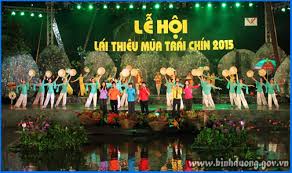 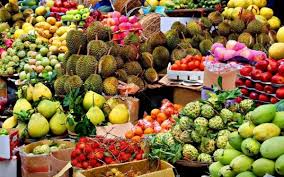 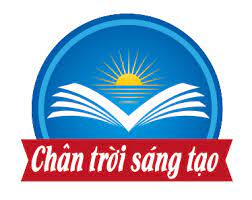 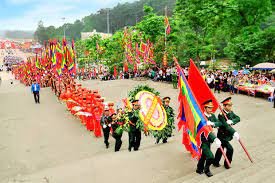 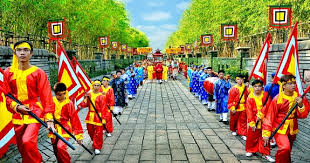 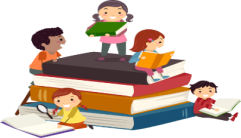 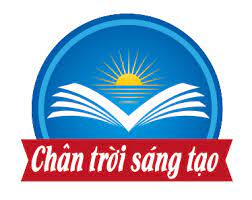 TRƯỚC KHI NÓI
01
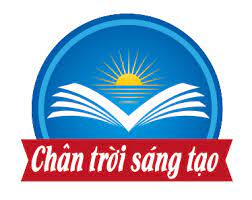 Video clip Thuyết trình về bảo vệ môi trường
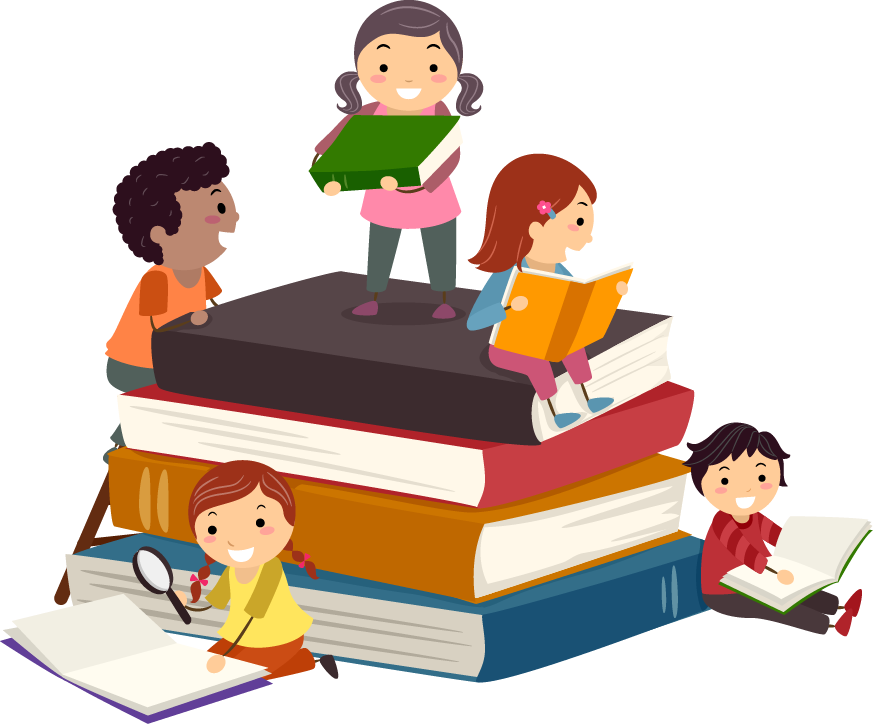 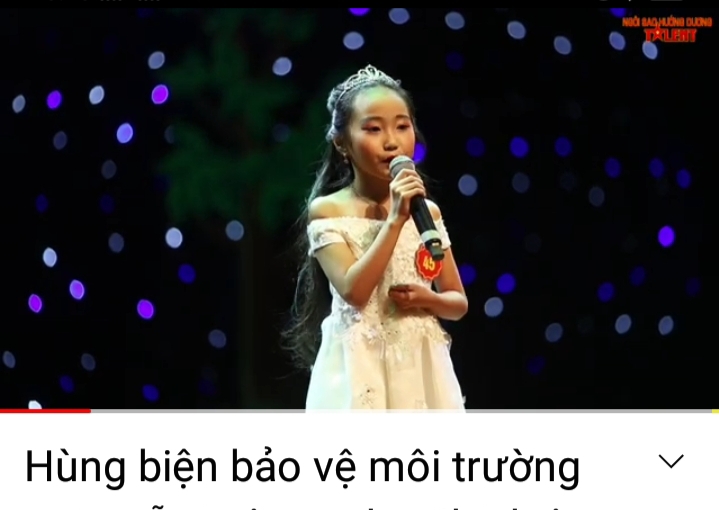 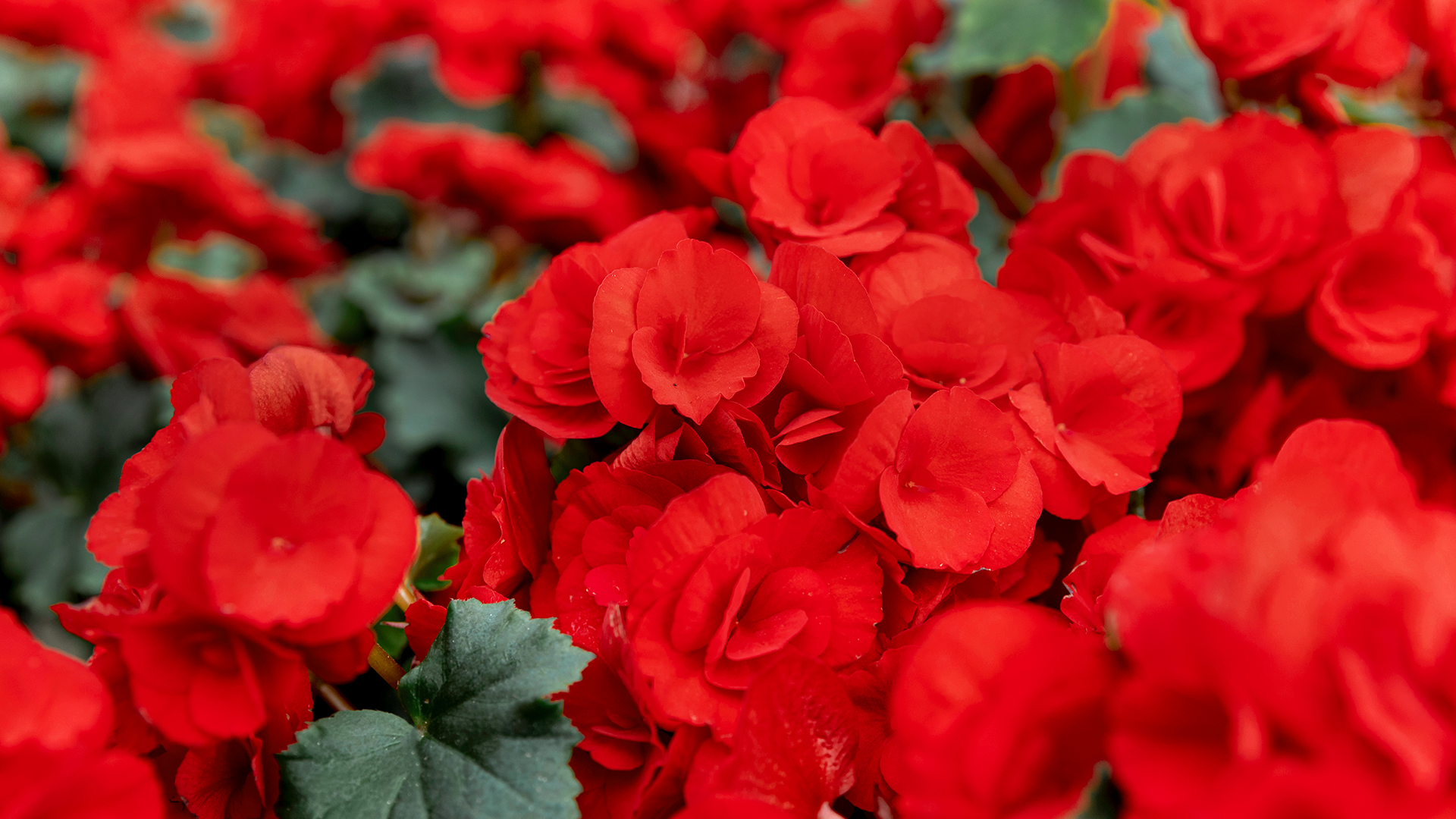 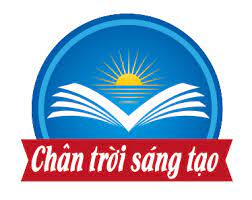 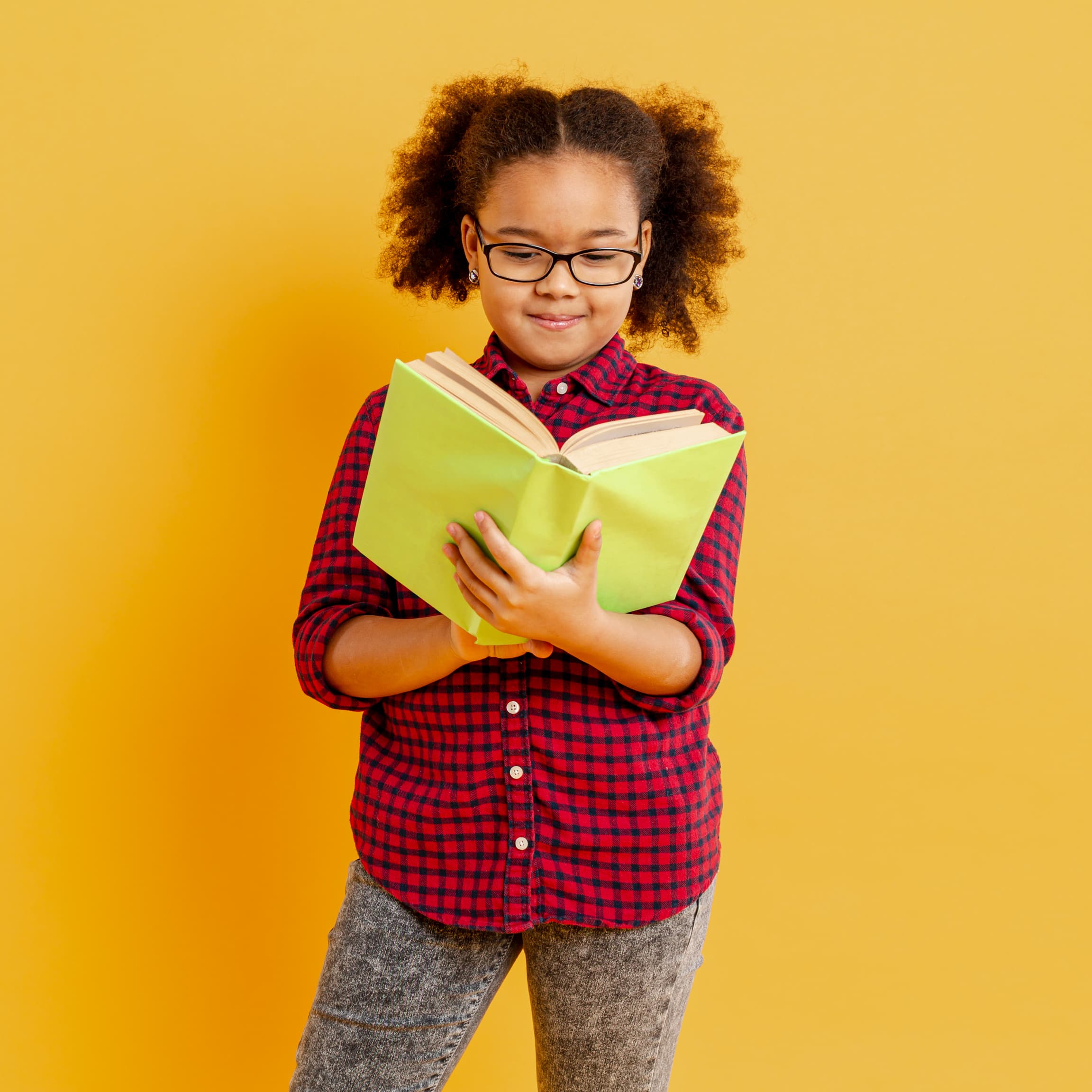 Trình bày bài nói
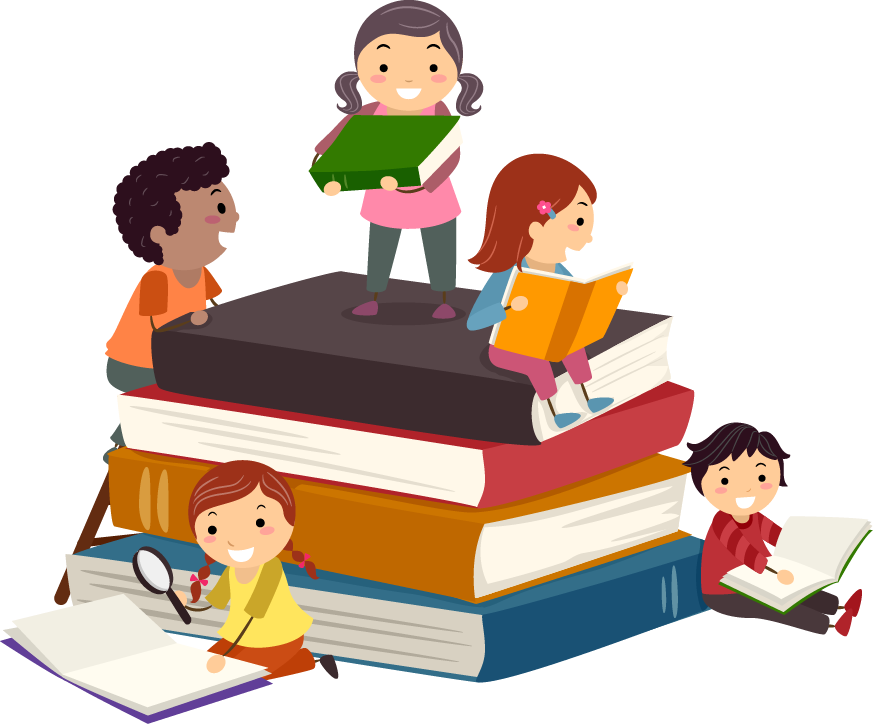 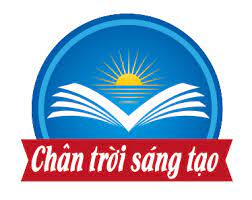 Trao đổi bài nói
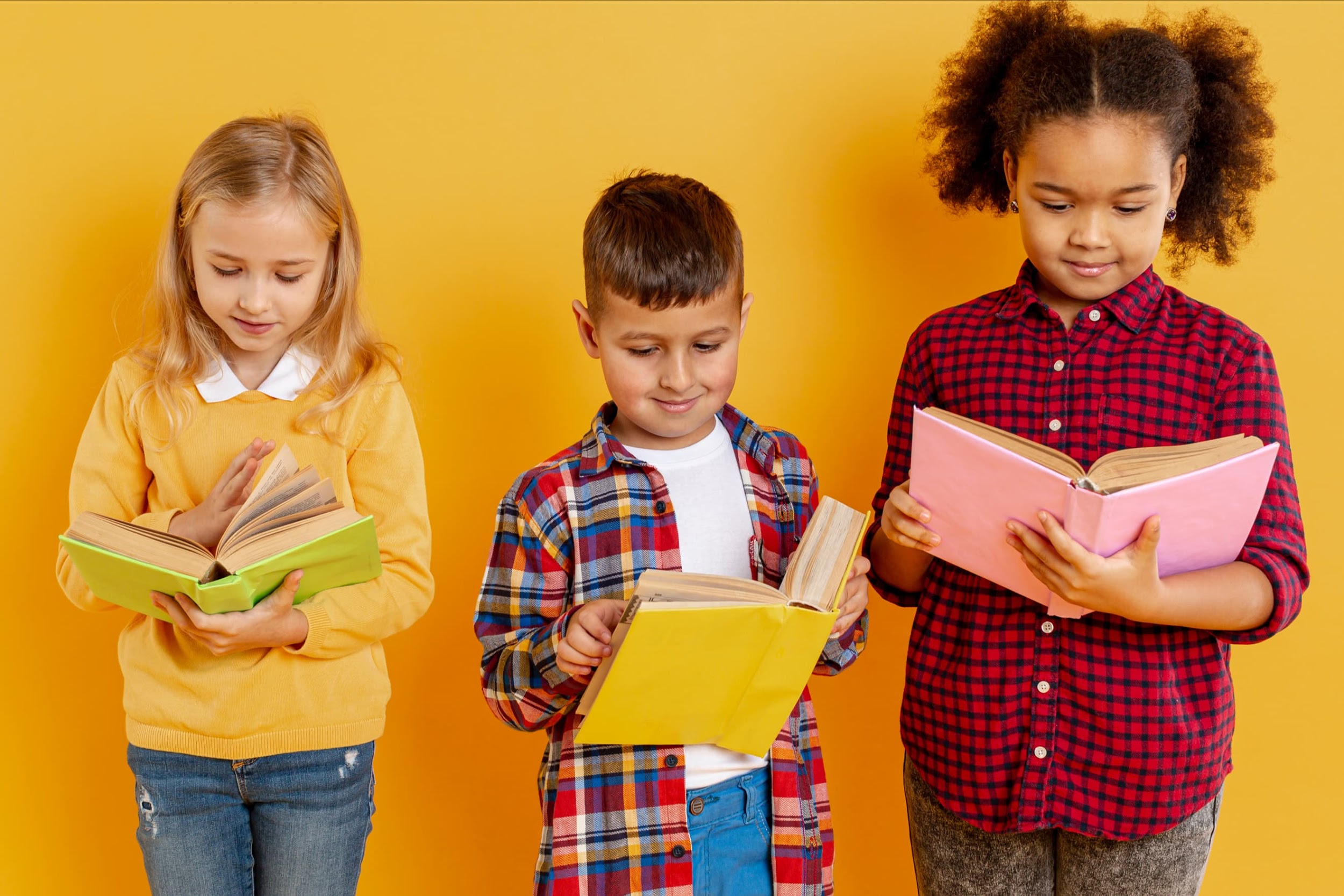 02
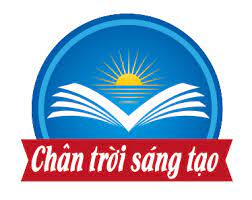 NHẬN XÉT HOẠT ĐỘNG NÓI
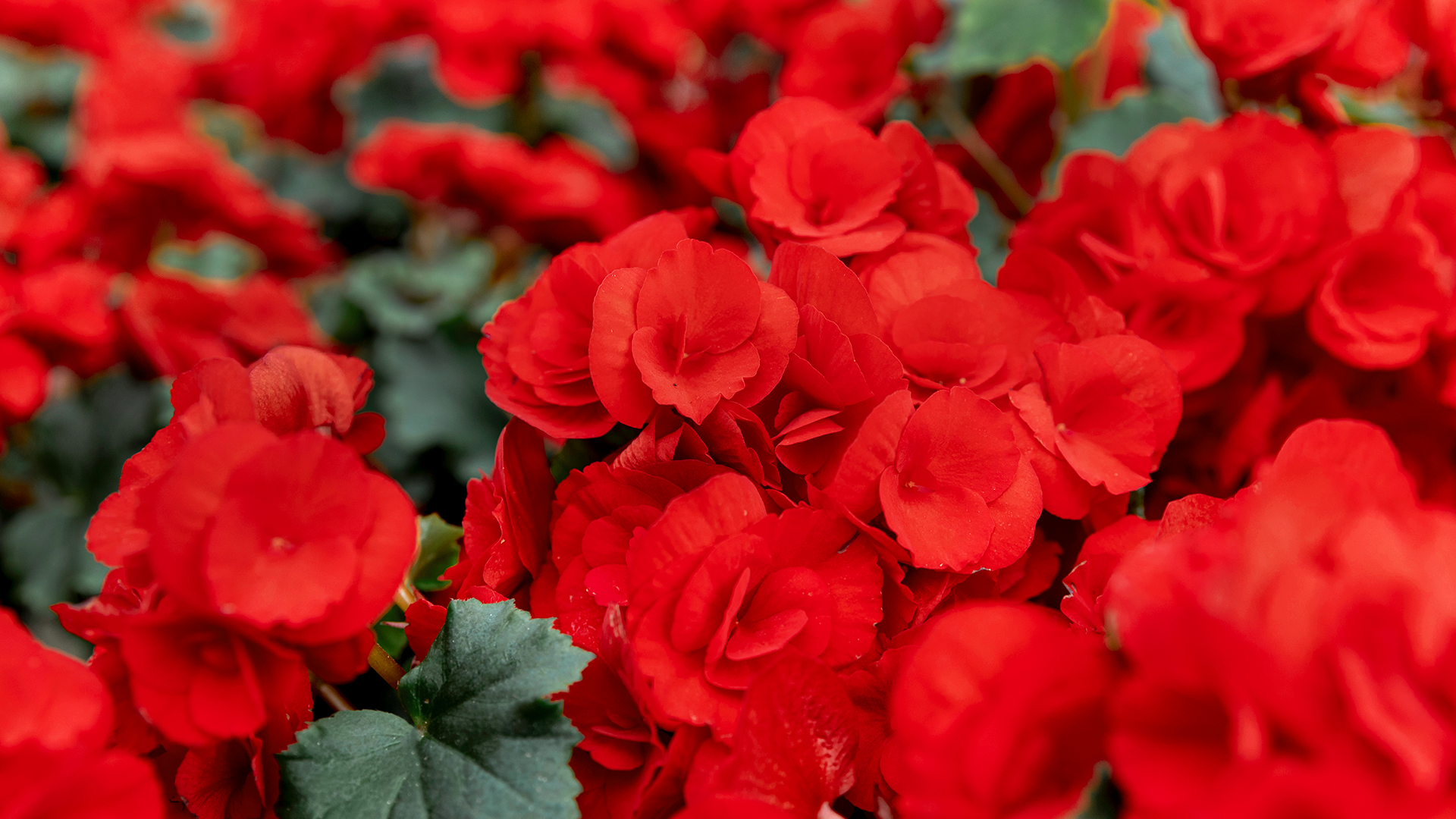 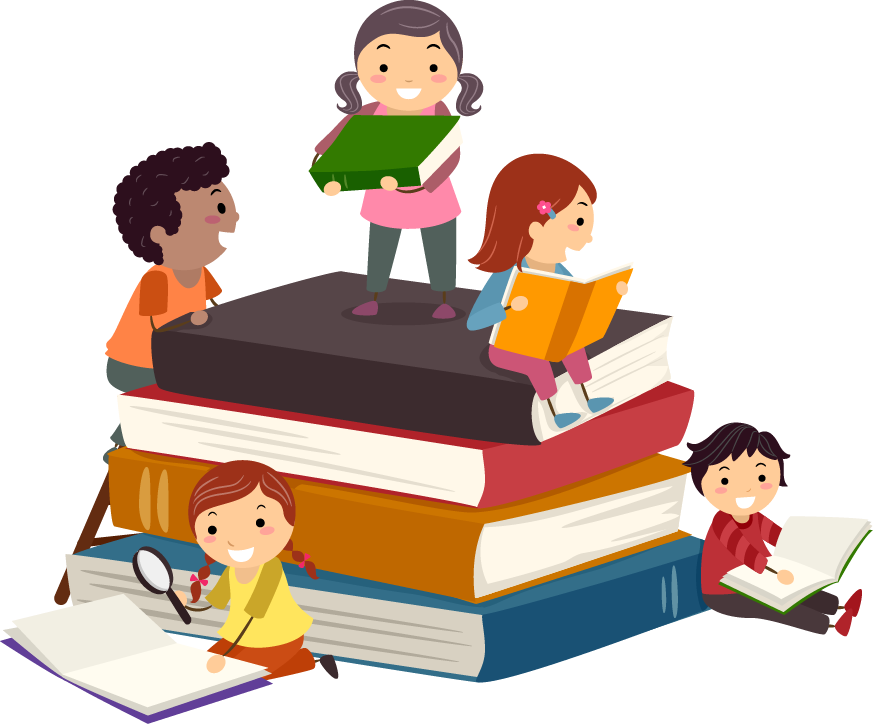 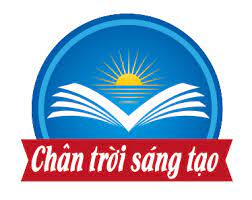 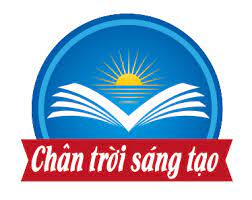 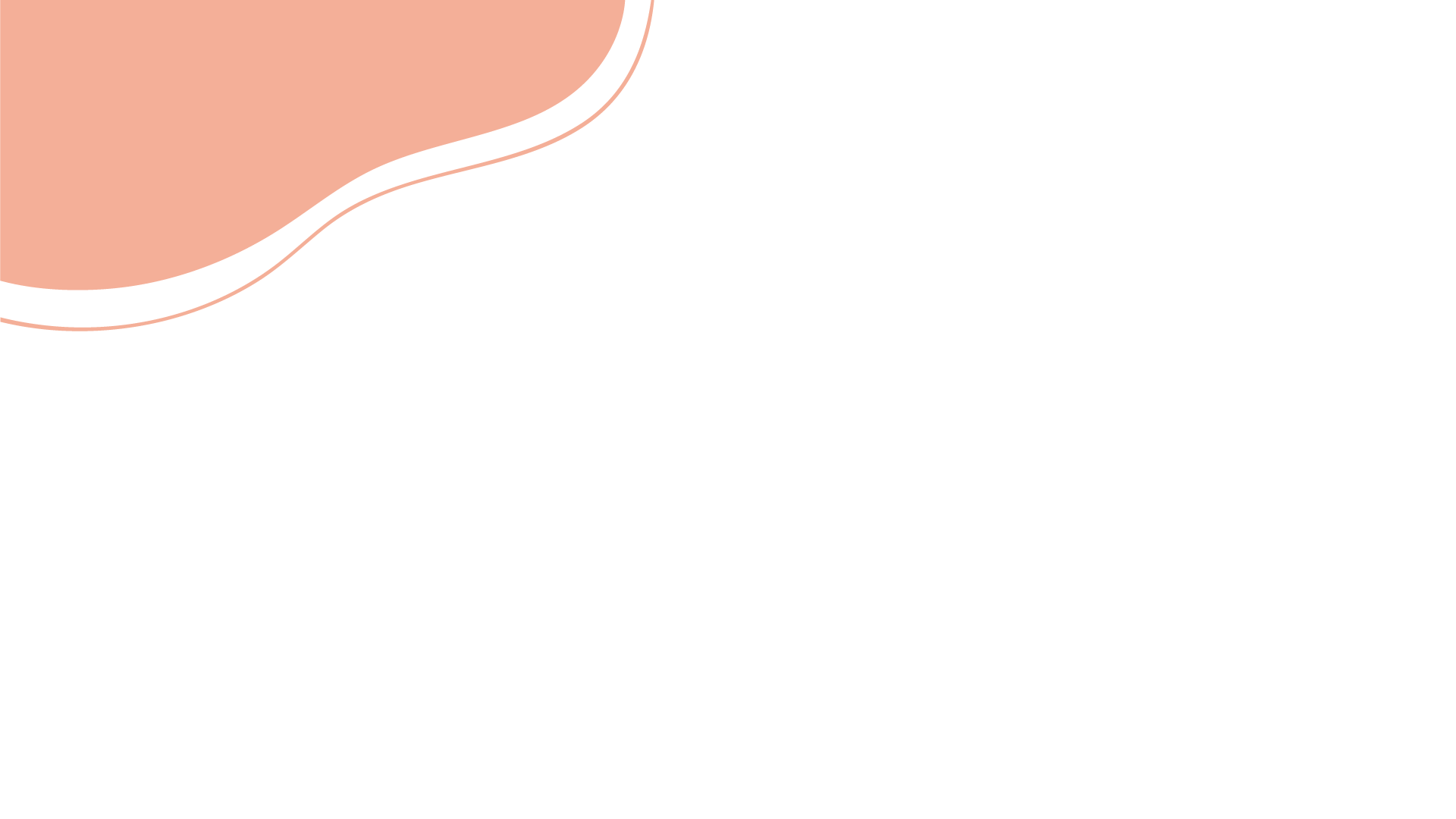 XIN CHÂN THÀNH CẢM ƠN QUÝ THẦY CÔ VÀ CÁC EM!
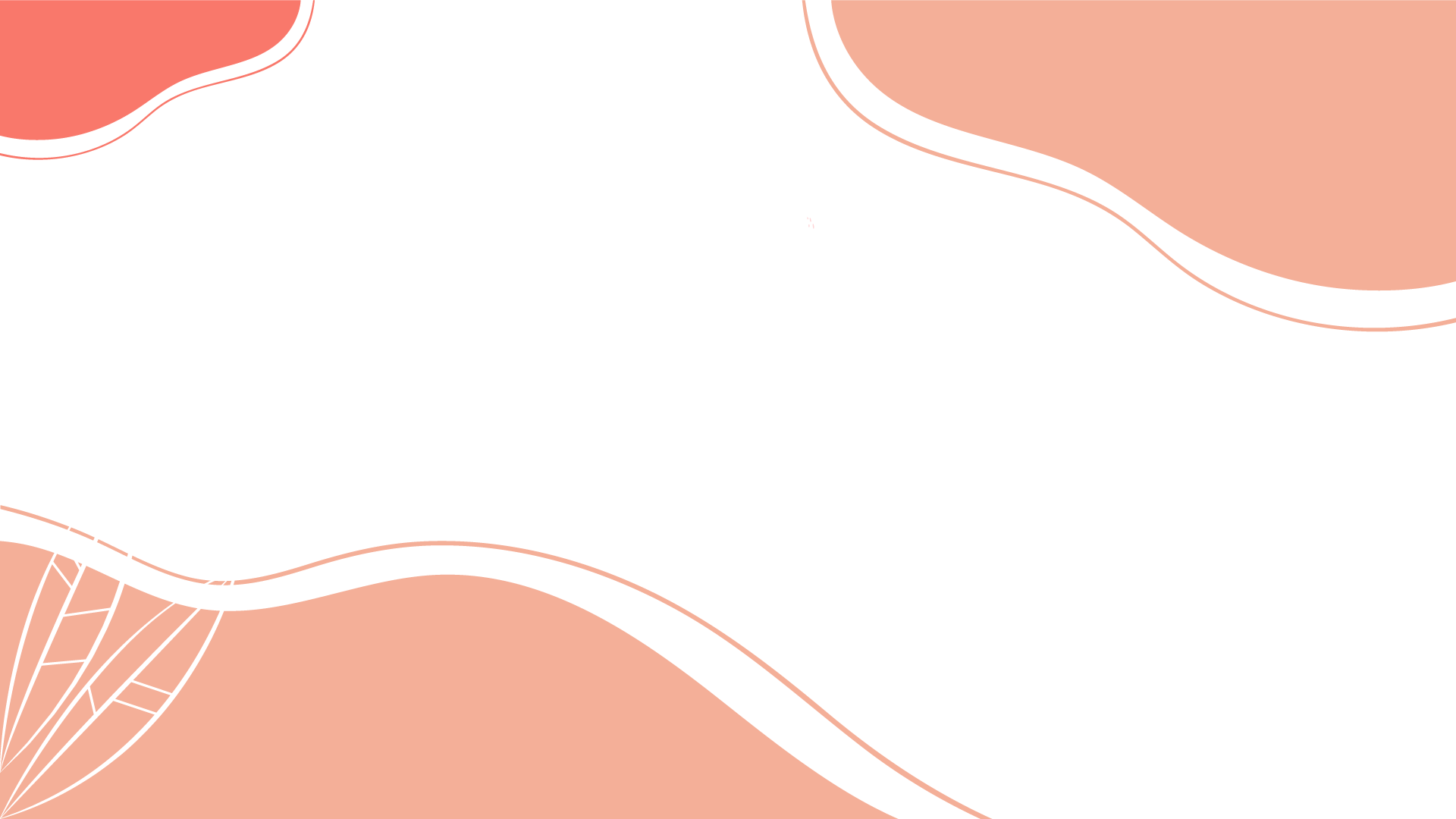 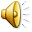